112年
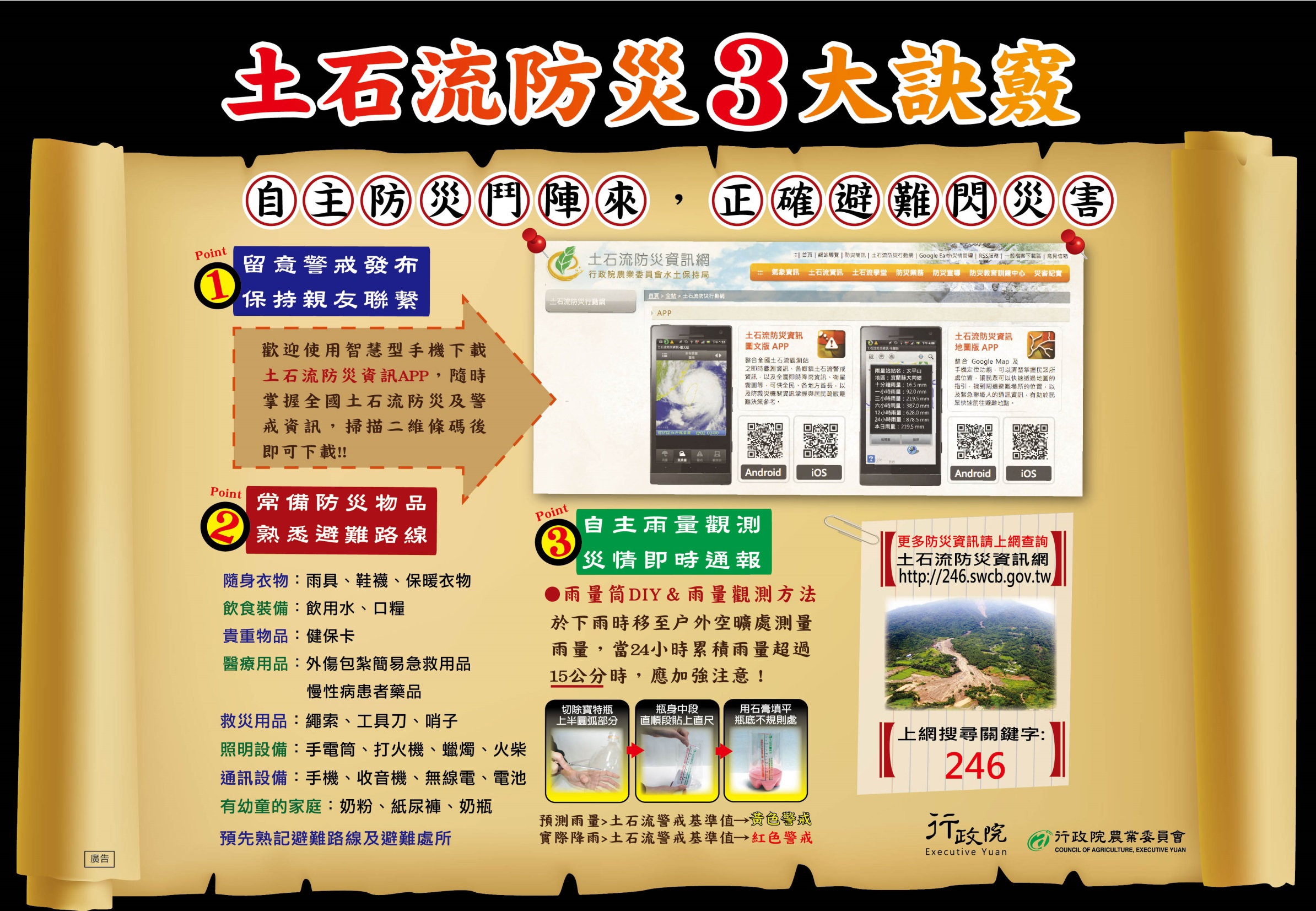 桃源區
梅山里	P.01拉芙蘭里	P.03復興里	P.05勤和里	P.07桃源里	P.09高中里	P.11建山里	P.13
寶山里        P.15
那瑪夏區
達卡努瓦里	P.17瑪雅里	P.19南沙魯里	P.21
甲仙區
關山里	P.39和安里	P.41東安里	P.43西安里	P.45大田里	P.47
小林里　　P.49
六龜區
寶來里	P.23荖濃里	P.25新發里	P.27六龜里	P.29興龍里	P.31中興里	P.33文武里	P.35大津里	P.37
杉林區
木梓里	P.51集來里	P.53
新庄里        P.55
內門區
金竹里	P.75永吉里	P.77永富里	P.79
田寮區
新興里	P.81
美濃區
廣林里	P.65中圳里	P.67福安里	P.69獅山里	P.71
瀰濃里	P.73
茂林區
多納里	P.57萬山里	P.59茂林里	P.61
阿蓮區
復安里	P.83
岡山區
華崗里	P.85
旗山區
東平里	P.63
鼓山區
桃源里	P.87
災　害　防　救　資　訊
高雄市
六龜區
災害通報單位
六龜區災害應變中心電話：07-6892100
高雄市災害應變中心電話：07-8316119
水土保持局臺南分局緊急應變小組電話：06-2688280
水土保持局土石流災害應變小組電話：049-2394234
水土保持局災情通報免付費電話電話：0800-246246
避難收容處所
寶來社區活動中心         
        容納人數：100        地址：中正路89號        電話：07-6881125
        寶來國民中學
        容納人數：244        地址：中正路137號        電話：07-6881258#31



寶來國民小學
        容納人數：125        地址：中正路89號        電話：07-6881009#40
遠山望月溫泉營區
        容納人數：300        地址：寶來二巷花賞溫泉公園        電話：0976-058795
寶來里
直升機起降點
寶來國中操場地址：中正路137號電話：07-6881258
警消醫療單位
寶來派出所地址：中正路21號電話：07-6881170
寶來消防分隊地址：中正路137-3號電話：07-6881382
六龜區衛生所地址：民治路16號電話：07-6891244
衛生福利部旗山醫院地址：旗山區中學路60號電話：07-6613811
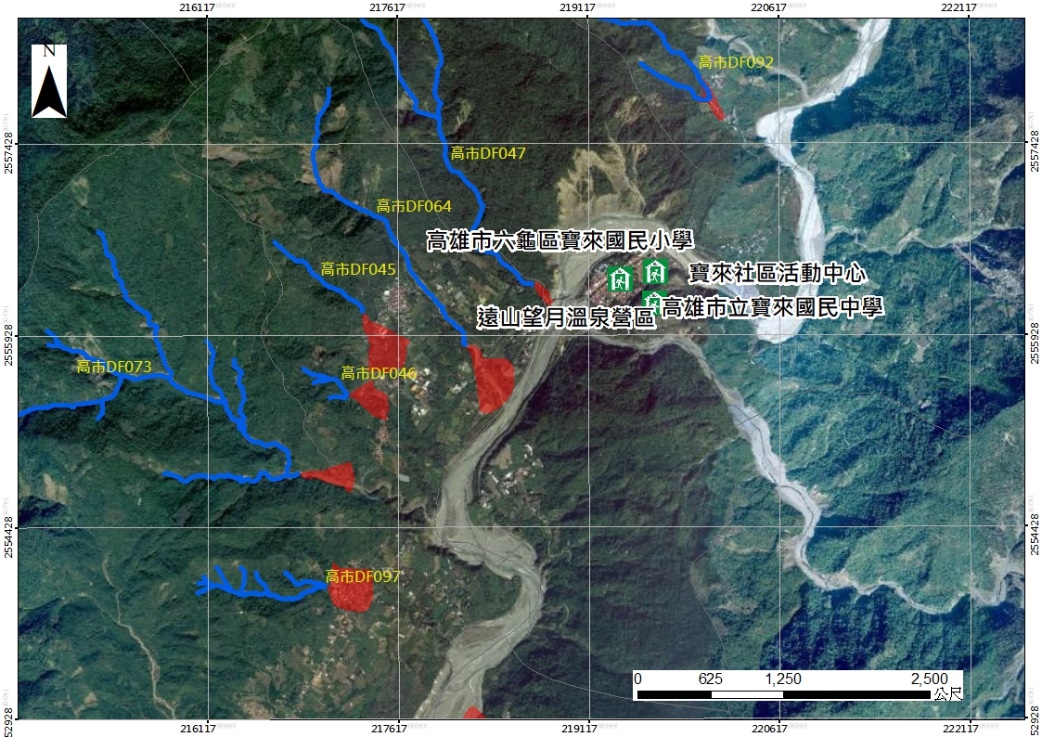 更新日期112.3.16
本里里長
沈振揚
連絡電話
07-6881154 
行動電話
0919-629599
23
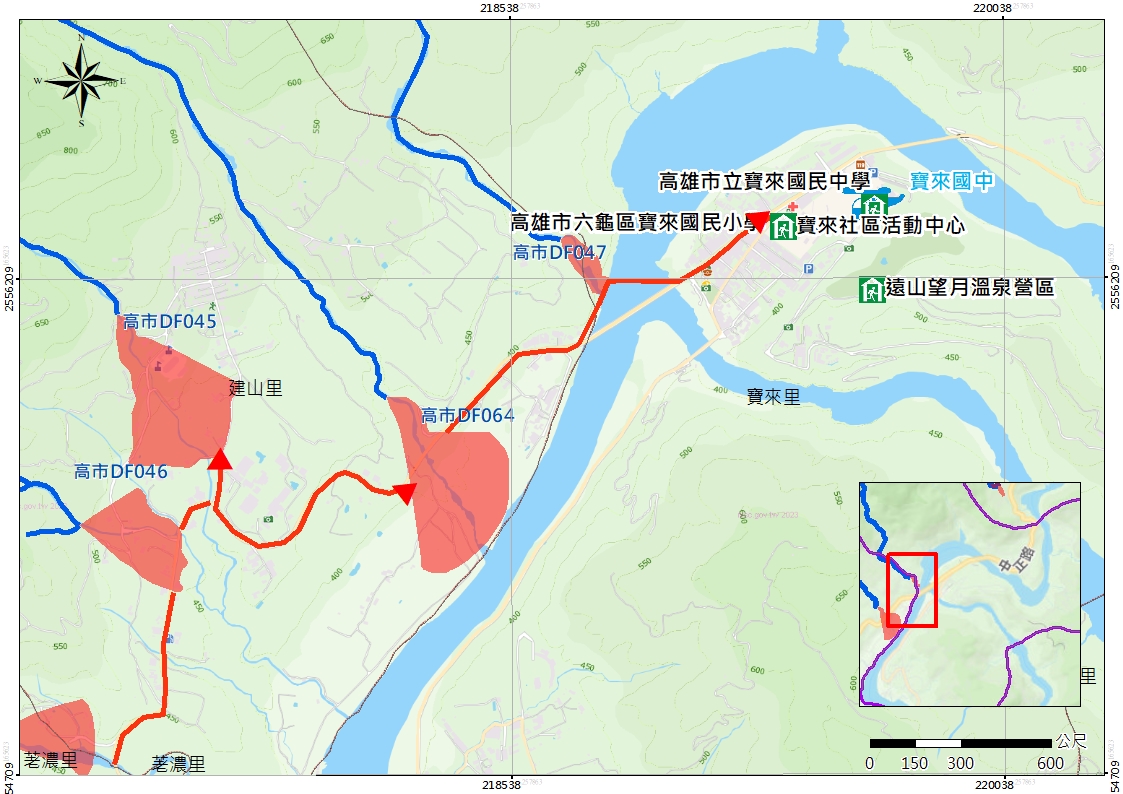 高雄市
六龜區
寶來里
避難收容處所
避難收容處所
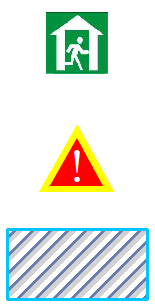 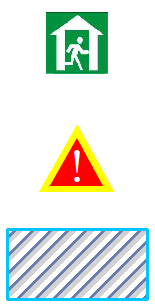 直升機起降點
直升機起降點
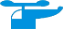 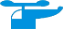 疏散避難方向
疏散避難方向
土石流影響範圍
土石流影響範圍
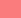 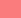 土石流潛勢溪流
土石流潛勢溪流
潛勢溪流
大規模崩塌影響範圍
高市DF046高市DF047高市DF073
土石流警戒值
350ｍｍ
保全對象人數
27人
24
災　害　防　救　資　訊
高雄市
六龜區
避難收容處所
荖濃里活動中心容納人數：100地址：南橫路97號電話：07-6883292
災害通報單位
六龜區災害應變中心電話：07-6892100
高雄市災害應變中心電話：07-8316119
水土保持局臺南分局緊急應變小組電話：06-2688280
水土保持局土石流災害應變小組電話：049-2394234
水土保持局災情通報免付費電話電話：0800-246246
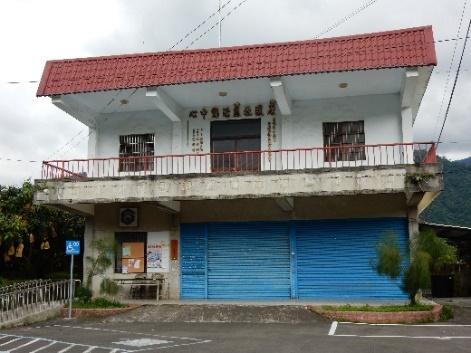 荖濃里
直升機起降點
六龜高中地址：光復路212號電話：07-6891023
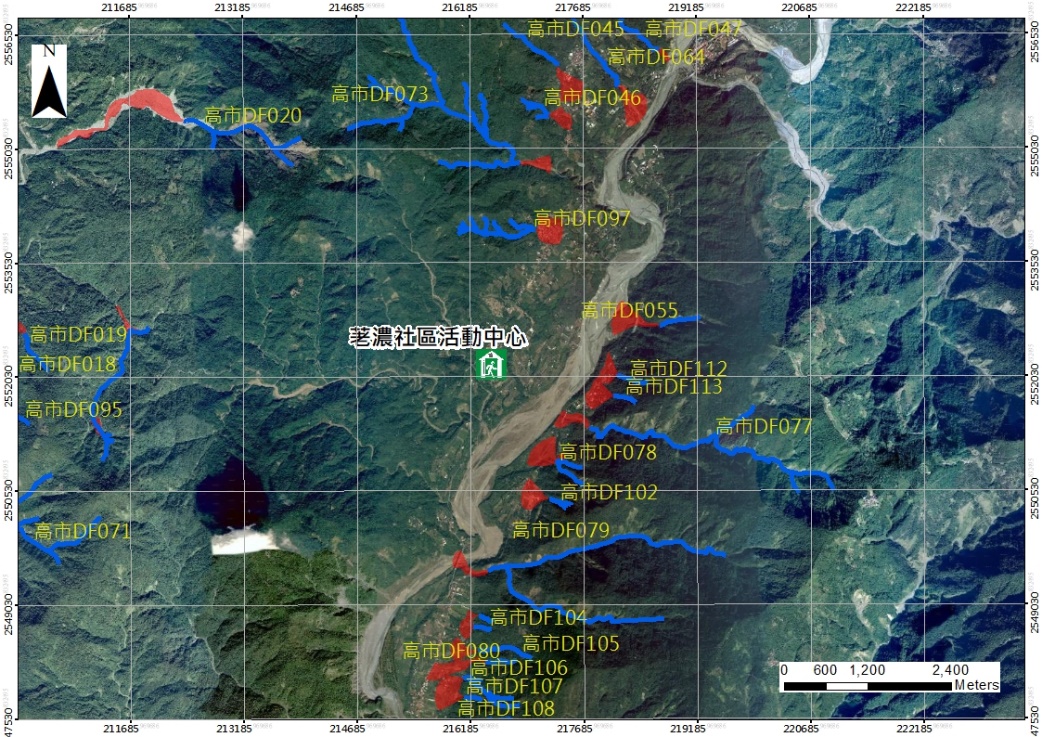 警消醫療單位
荖濃派出所地址：裕濃路18號電話：07-6881014
寶來消防分隊地址：中正路137-3號電話：07-6881382
六龜區衛生所地址：民治路16號電話：07-6891244
衛生福利部旗山醫院地址：旗山區中學路60號電話：07-6613811
更新日期112.3.16
本里里長
陳俊福
連絡電話
 07-6881114
行動電話
0919-629580
25
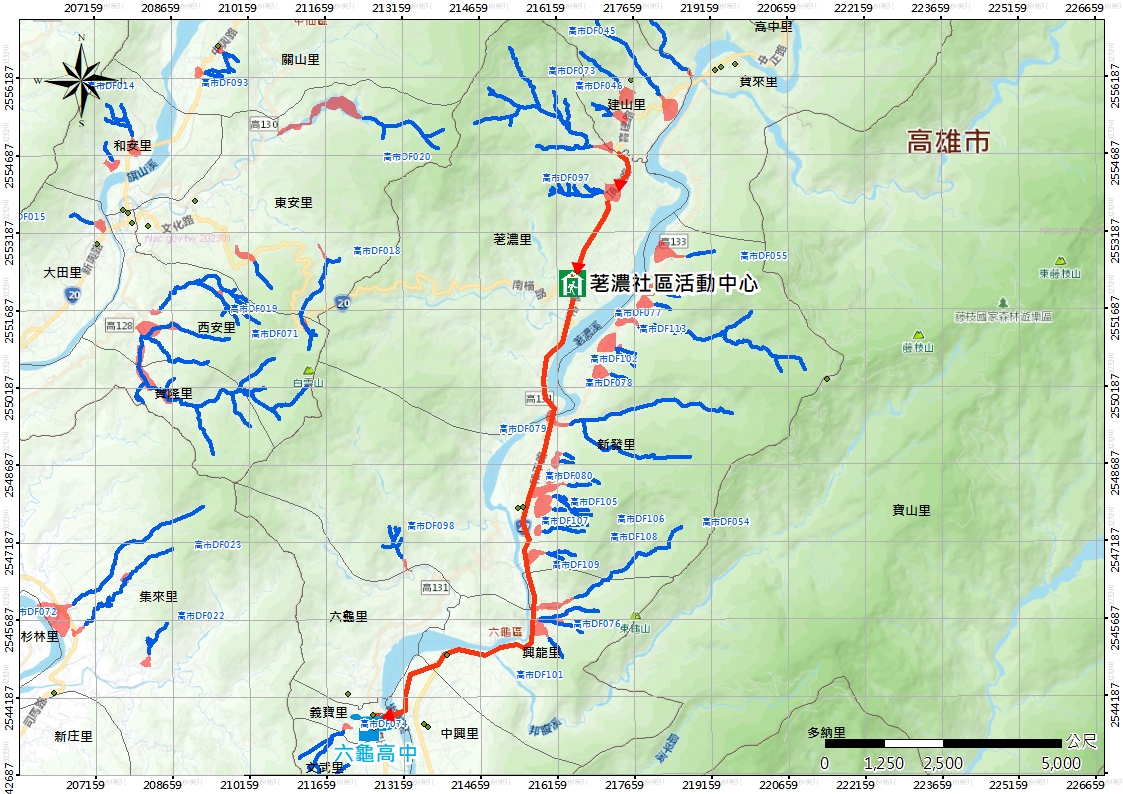 高雄市
六龜區
荖濃里
避難收容處所
避難收容處所
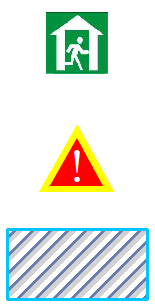 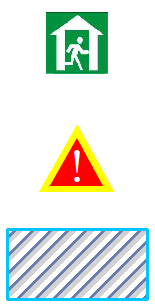 直升機起降點
直升機起降點
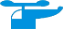 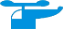 疏散避難方向
疏散避難方向
土石流影響範圍
土石流影響範圍
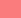 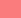 土石流潛勢溪流
土石流潛勢溪流
潛勢溪流
大規模崩塌影響範圍
高市DF097
土石流警戒值
350ｍｍ
保全對象人數
331人
26
災　害　防　救　資　訊
高雄市
六龜區
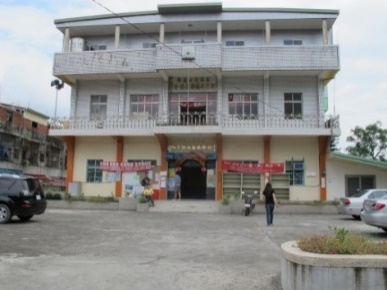 避難收容處所
新發里活動中心容納人數：100地址：和平路115-1號電話：07-6791413
新發國民小學
       容納人數 : 354
       地址 : 和平路130號
       電話 : 07-6791387#40
災害通報單位
六龜區災害應變中心電話：07-6892100
高雄市災害應變中心電話：07-8316119
水土保持局臺南分局緊急應變小組電話：06-2688280
水土保持局土石流災害應變小組電話：049-2394234
水土保持局災情通報免付費電話電話：0800-246246
新發里
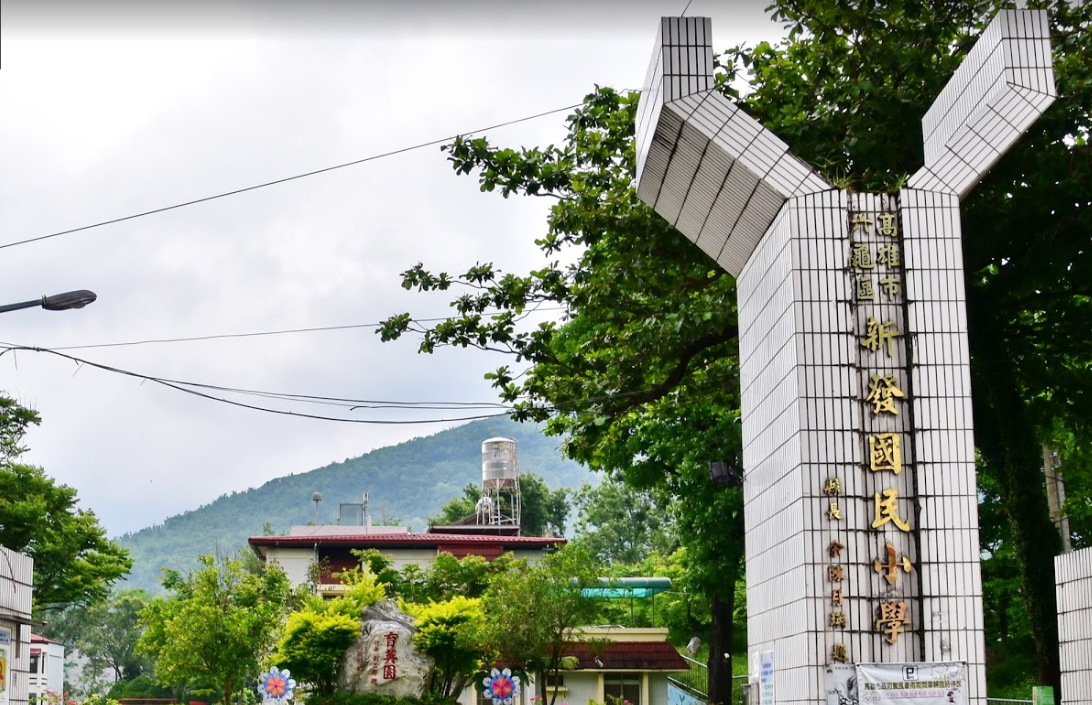 直升機起降點
六龜高中地址：光復路212號電話：07-6891023
警消醫療單位
荖濃派出所地址：裕濃路18號電話：07-6881014
寶來消防分隊地址：中正路137-3號電話：07-6881382
六龜區衛生所地址：民治路16號電話：07-6891244
衛生福利部旗山醫院地址：旗山區中學路60號電話：07-6613811
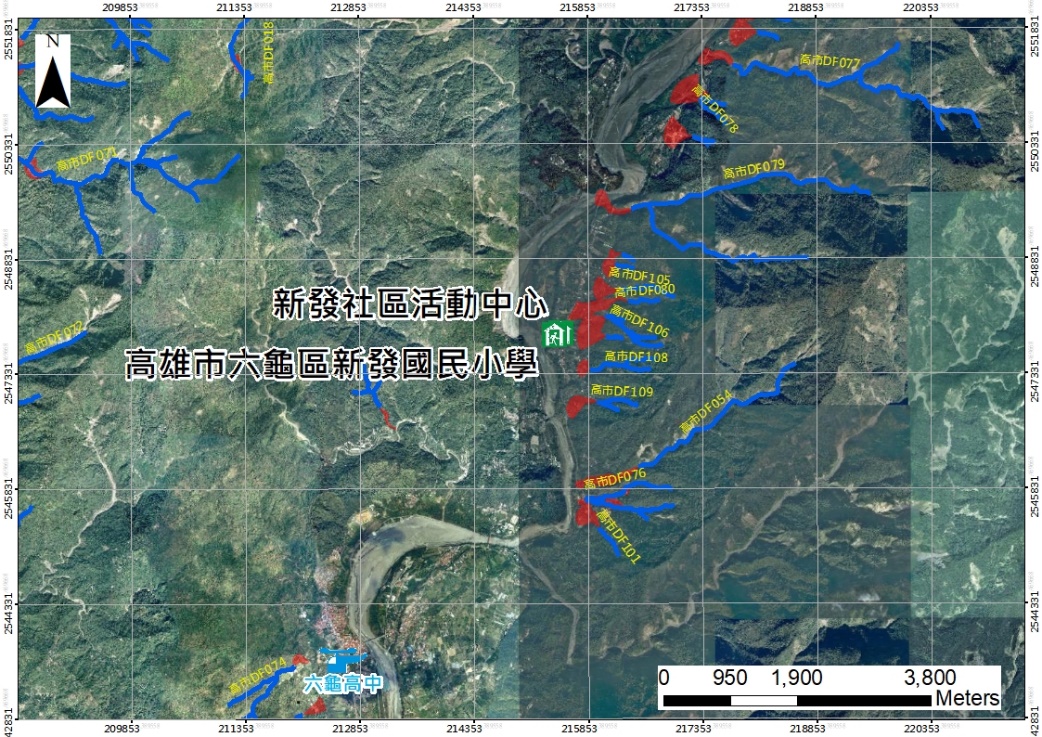 更新日期112.3.16
本里里長
劉俊麟
連絡電話
07-6791413 
行動電話
0963-114332
27
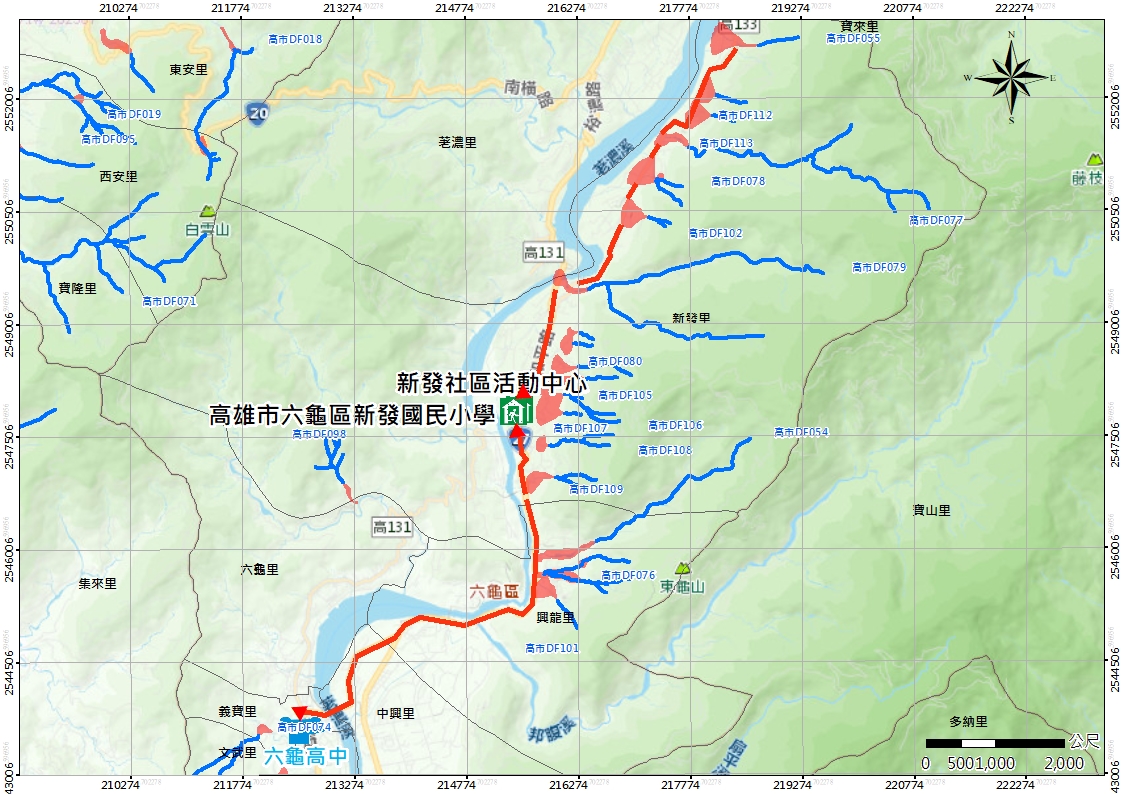 高雄市
六龜區
新發里
避難收容處所
避難收容處所
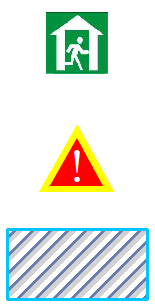 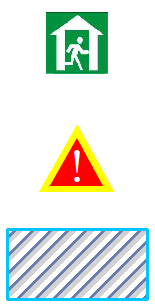 直升機起降點
直升機起降點
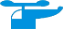 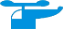 疏散避難方向
疏散避難方向
土石流影響範圍
土石流影響範圍
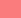 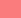 土石流潛勢溪流
土石流潛勢溪流
潛勢溪流
大規模崩塌影響範圍
高市DF055
高市DF077
高市DF078
高市DF079
高市DF080
高市DF102
高市DF103
高市DF104
高市DF105
高市DF106
高市DF107
高市DF108
高市DF109
高市DF112
高市DF113
土石流警戒值
350ｍｍ
保全對象人數
174人
28
災　害　防　救　資　訊
高雄市
六龜區
災害通報單位
六龜區災害應變中心電話：07-6892100
高雄市災害應變中心電話：07-8316119
水土保持局臺南分局緊急應變小組電話：06-2688280
水土保持局土石流災害應變小組電話：049-2394234
水土保持局災情通報免付費電話電話：0800-246246
避難收容處所
六龜社區活動中心容納人數：100地址：華北街60-1號電話：07-6893020
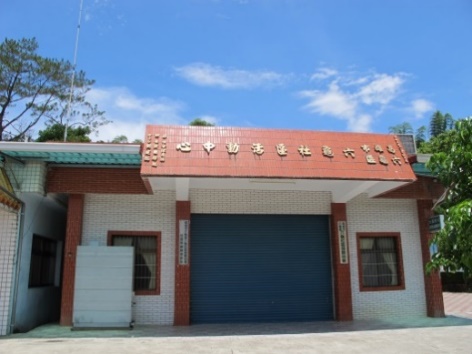 六龜里
直升機起降點
六龜高中地址：光復路212號電話：07-6891023
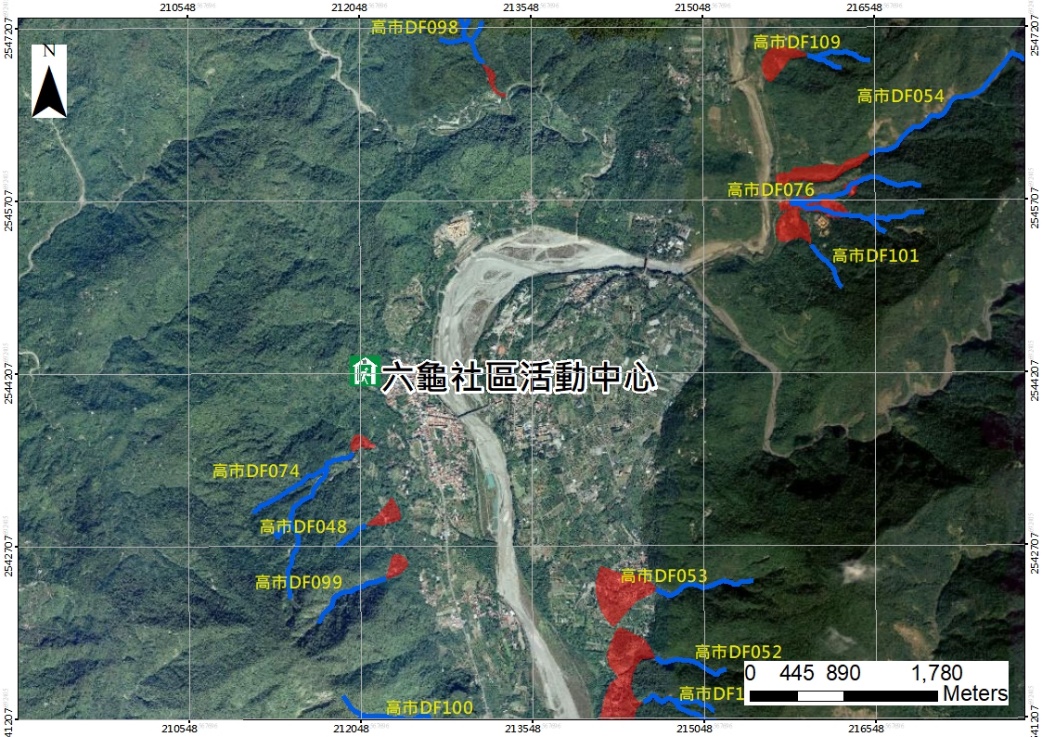 警消醫療單位
義寶派出所地址：民治路1號電話：07-6891049
六龜消防分隊地址：民治路9號電話：07-6881382
六龜區衛生所地址：民治路16號電話：07-6891244
衛生福利部旗山醫院地址：旗山區中學路60號電話：07-6613811
更新日期112.3.16
本里里長
邱國輝
連絡電話
 07-6891113
行動電話
0928-764900
29
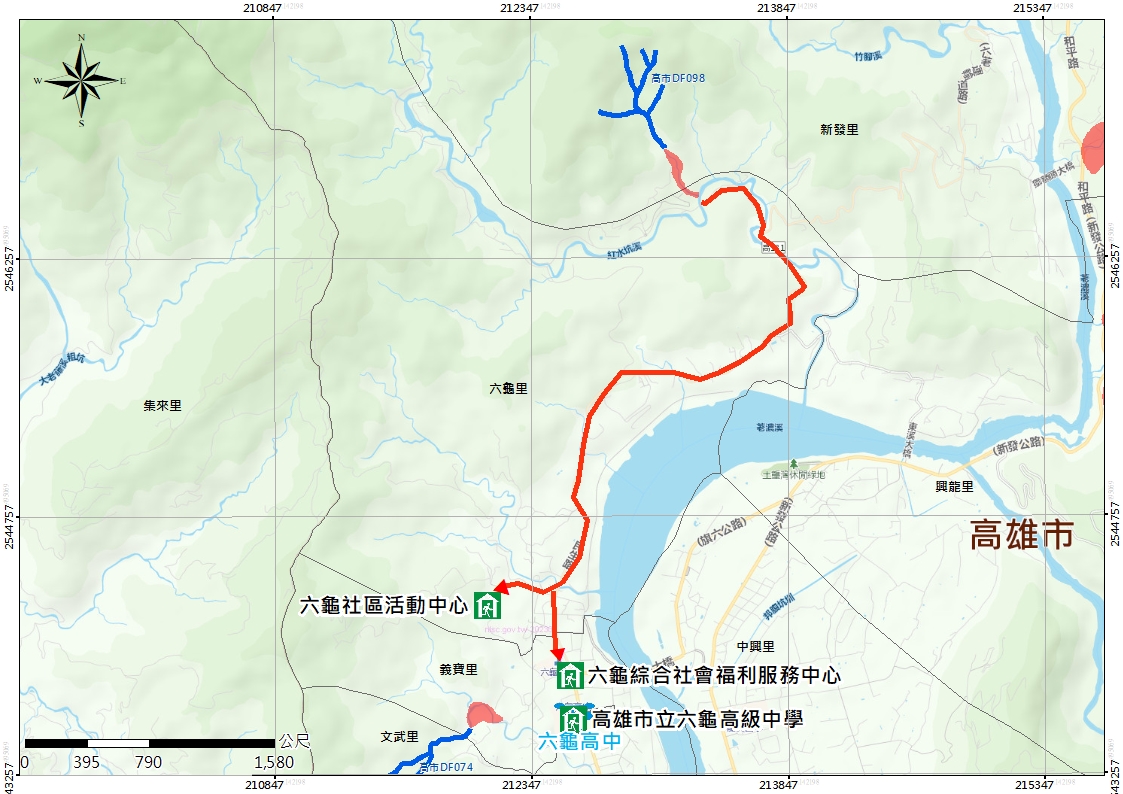 高雄市
六龜區
六龜里
避難收容處所
避難收容處所
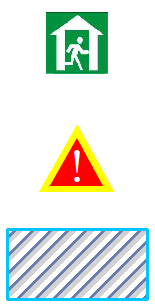 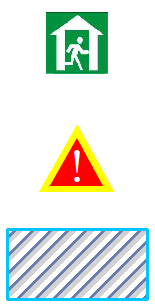 直升機起降點
直升機起降點
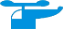 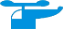 疏散避難方向
疏散避難方向
土石流影響範圍
土石流影響範圍
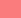 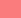 土石流潛勢溪流
土石流潛勢溪流
潛勢溪流
大規模崩塌影響範圍
高市DF098
土石流警戒值
350ｍｍ
保全對象人數
3人
30
災　害　防　救　資　訊
高雄市
六龜區
災害通報單位
六龜區災害應變中心電話：07-6892100
高雄市災害應變中心電話：07-8316119
水土保持局臺南分局緊急應變小組電話：06-2688280
水土保持局土石流災害應變小組電話：049-2394234
水土保持局災情通報免付費電話電話：0800-246246
避難收容處所
興龍里活動中心容納人數：50地址：土龍74號電話：07-6893923
六龜綜合社會福利服務中心
       容納人數 : 120
       地址 : 光復路102號
       電話 : 07-6891031
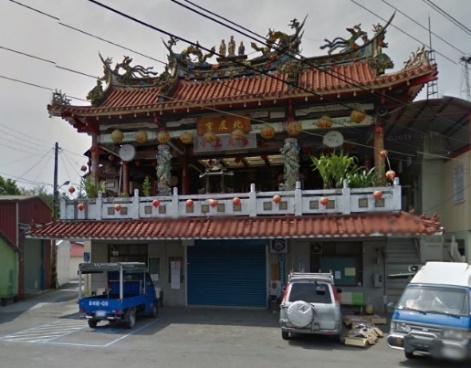 興龍里
直升機起降點
六龜高中地址：光復路212號電話：07-6891023
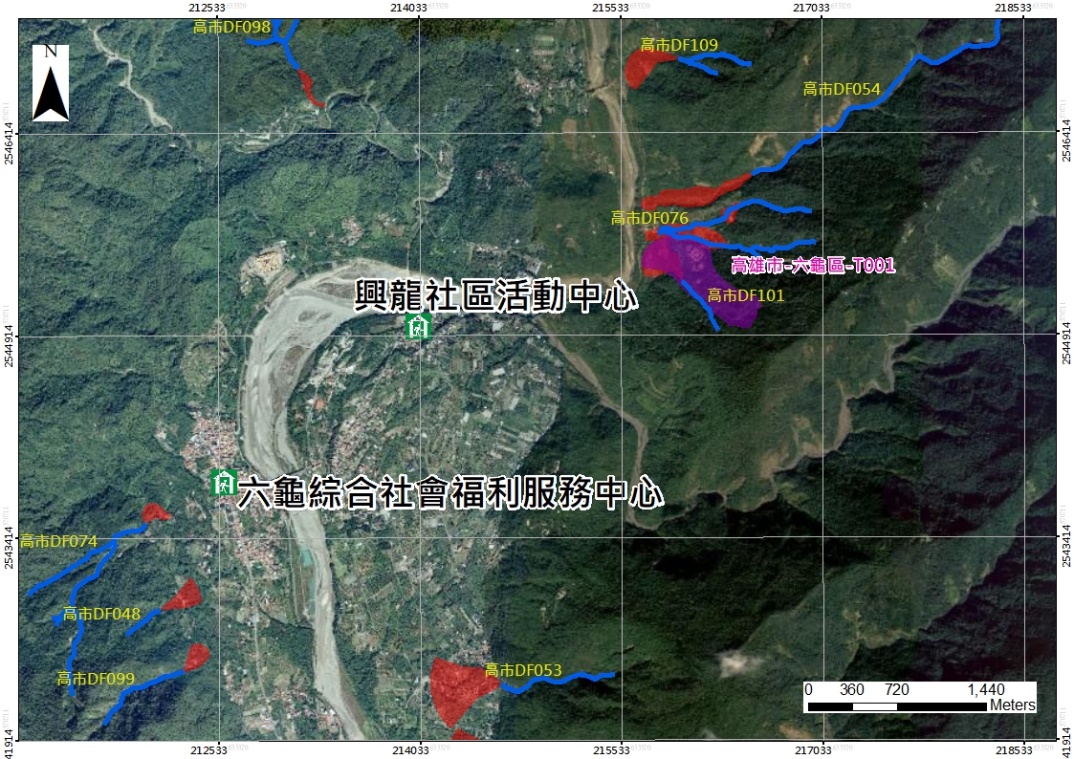 警消醫療單位
義寶派出所地址：民生路1號電話：07-6891049
六龜消防分隊地址：民治路9號電話：07-6881382
六龜區衛生所地址：民治路16號電話：07-6891244
衛生福利部旗山醫院地址：旗山區中學路60號電話：07-6613811
更新日期112.3.16
本里里長
張榮華
連絡電話
07-6891114 
行動電話
0925-858737
31
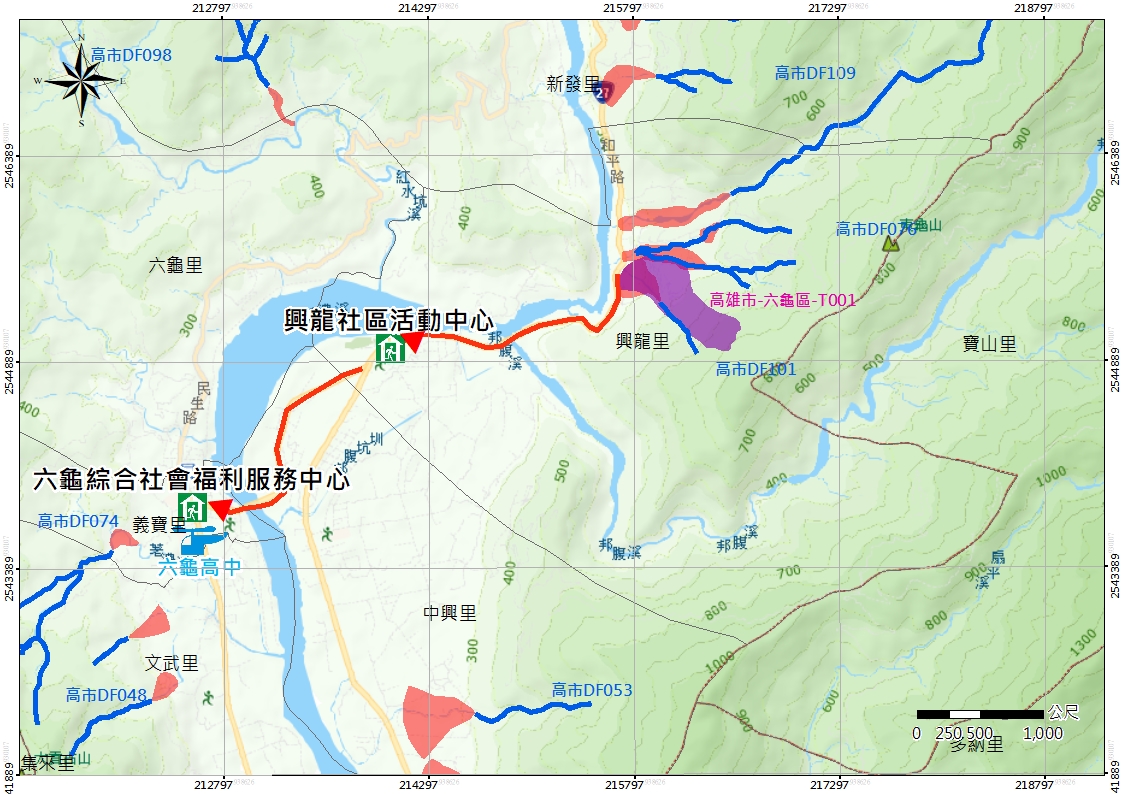 高雄市
六龜區
興龍里
避難收容處所
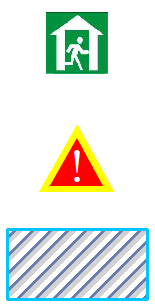 直升機起降點
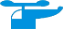 疏散避難方向
土石流影響範圍
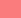 土石流潛勢溪流
潛勢溪流
大規模崩塌影響範圍
高市DF054
高市DF076
高市DF101
大規模崩塌
六龜區-T001
土石流警戒值
350ｍｍ
大規模崩塌警戒值
350ｍｍ
保全對象人數
37人
32
災　害　防　救　資　訊
高雄市
六龜區
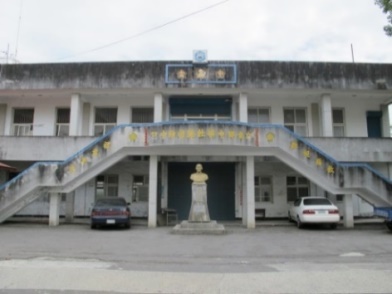 避難收容處所
中興里活動中心
      容納人數：100      地址：中庄194號      電話：07-6891194
龍興國民小學
       容納人數：60
       地址：中庄193號
       電話：07-3218216
災害通報單位
六龜區災害應變中心電話：07-6892100
高雄市災害應變中心電話：07-8316119
水土保持局臺南分局緊急應變小組電話：06-2688280
水土保持局土石流災害應變小組電話：049-2394234
水土保持局災情通報免付費電話電話：0800-246246
中興里
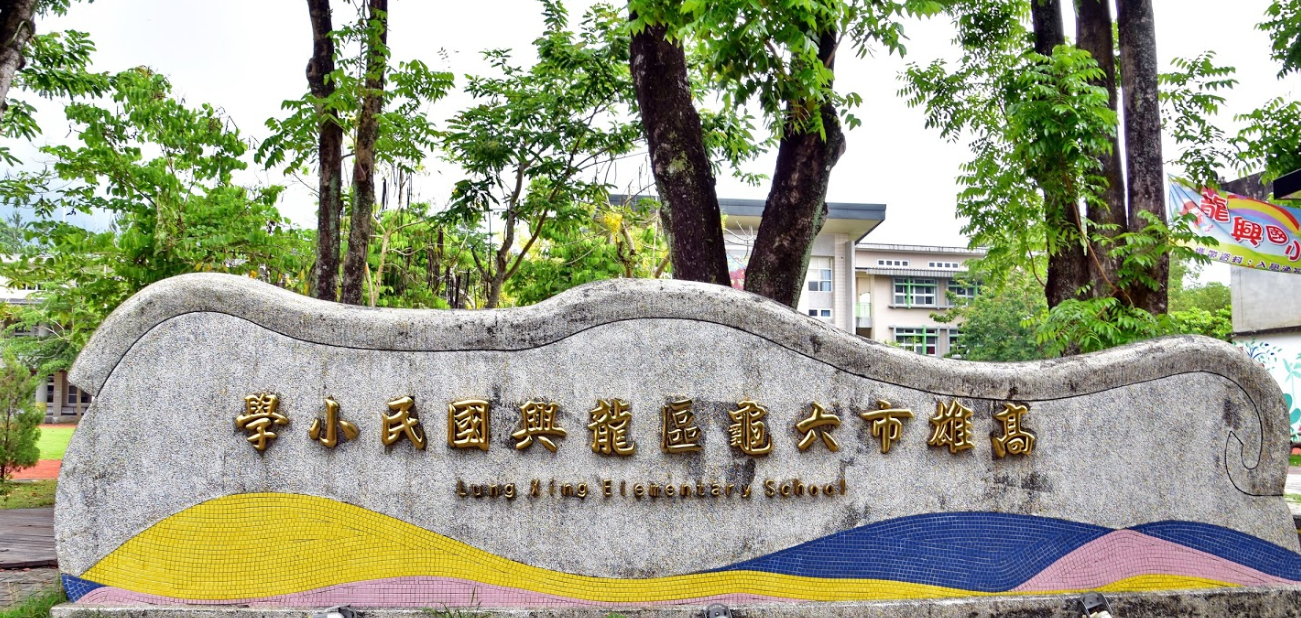 直升機起降點
六龜高中地址：光復路212號電話：07-6891023
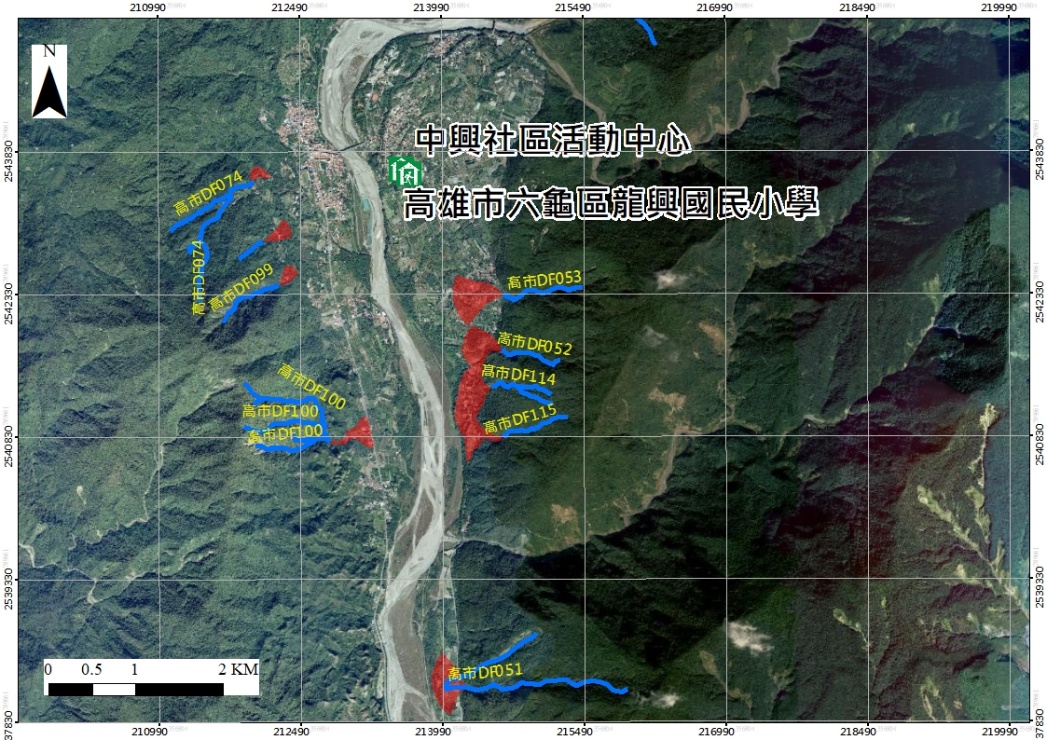 警消醫療單位
義寶派出所地址：民生路1號電話：07-6891049
六龜消防分隊地址：民治路9號電話：07-6881382
六龜區衛生所地址：民治路16號電話：07-6891244
衛生福利部旗山醫院地址：旗山區中學路60號電話：07-6613811
更新日期112.3.16
本里里長
陳信景
連絡電話
07-6892100
行動電話
0976-667377
33
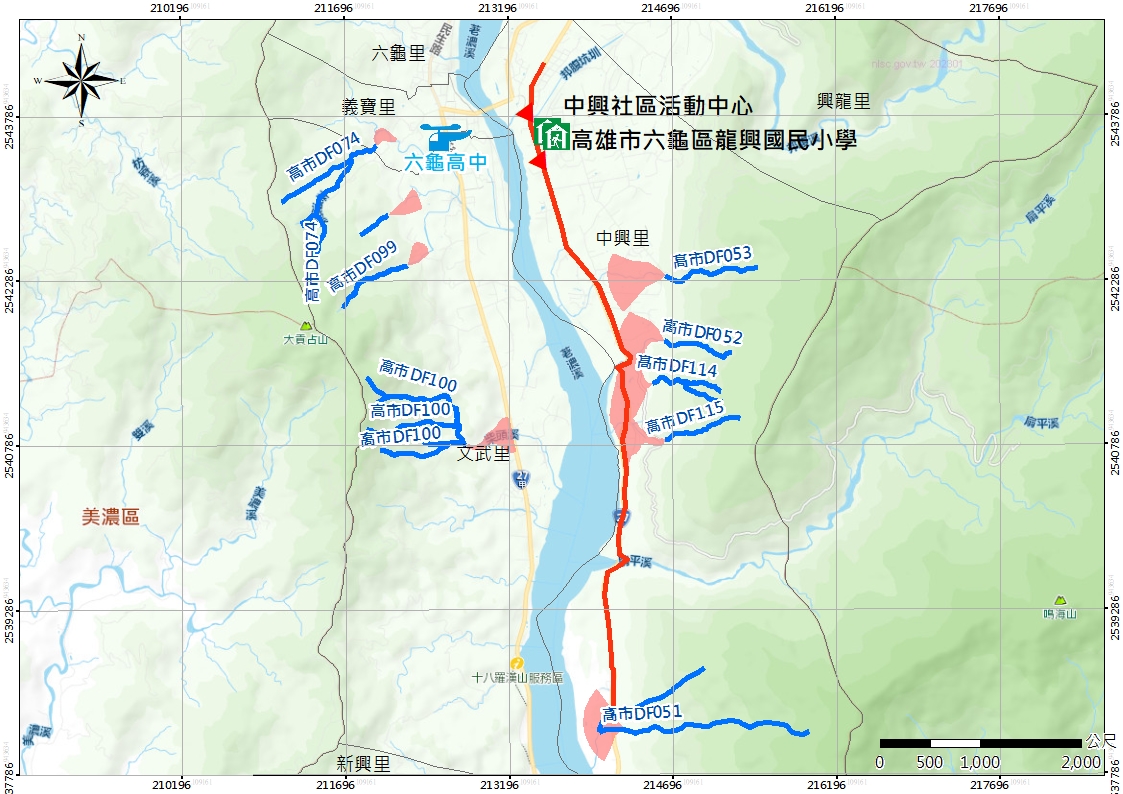 高雄市
六龜區
中興里
避難收容處所
避難收容處所
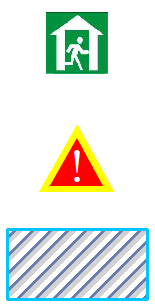 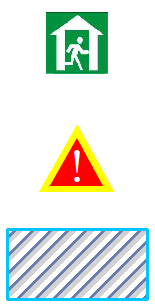 直升機起降點
直升機起降點
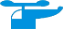 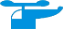 疏散避難方向
疏散避難方向
土石流影響範圍
土石流影響範圍
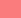 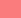 土石流潛勢溪流
土石流潛勢溪流
潛勢溪流
大規模崩塌影響範圍
高市DF051
高市DF052
高市DF053
高市DF114
高市DF115
土石流警戒值
350ｍｍ
保全對象人數
50人
34
災　害　防　救　資　訊
高雄市
六龜區
避難收容處所
六龜綜合社會福利服務中心
      容納人數：120      地址：光復路102號      電話：07-6891013
災害通報單位
六龜區災害應變中心電話：07-6892100
高雄市災害應變中心電話：07-8316119
水土保持局臺南分局緊急應變小組電話：06-2688280
水土保持局土石流災害應變小組電話：049-2394234
水土保持局災情通報免付費電話電話：0800-246246
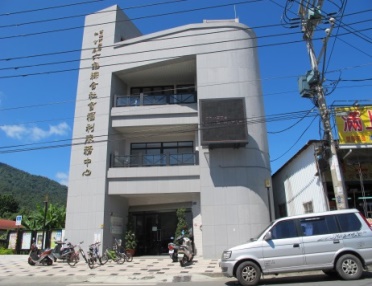 文武里
直升機起降點
六龜高中地址：光復路212號電話：07-6891023
警消醫療單位
義寶派出所地址：民生路1號電話：07-6891049
六龜消防分隊地址：民治路9號電話：07-6881382
六龜區衛生所地址：民治路16號電話：07-6891244
衛生福利部旗山醫院地址：旗山區中學路60號電話：07-6613811
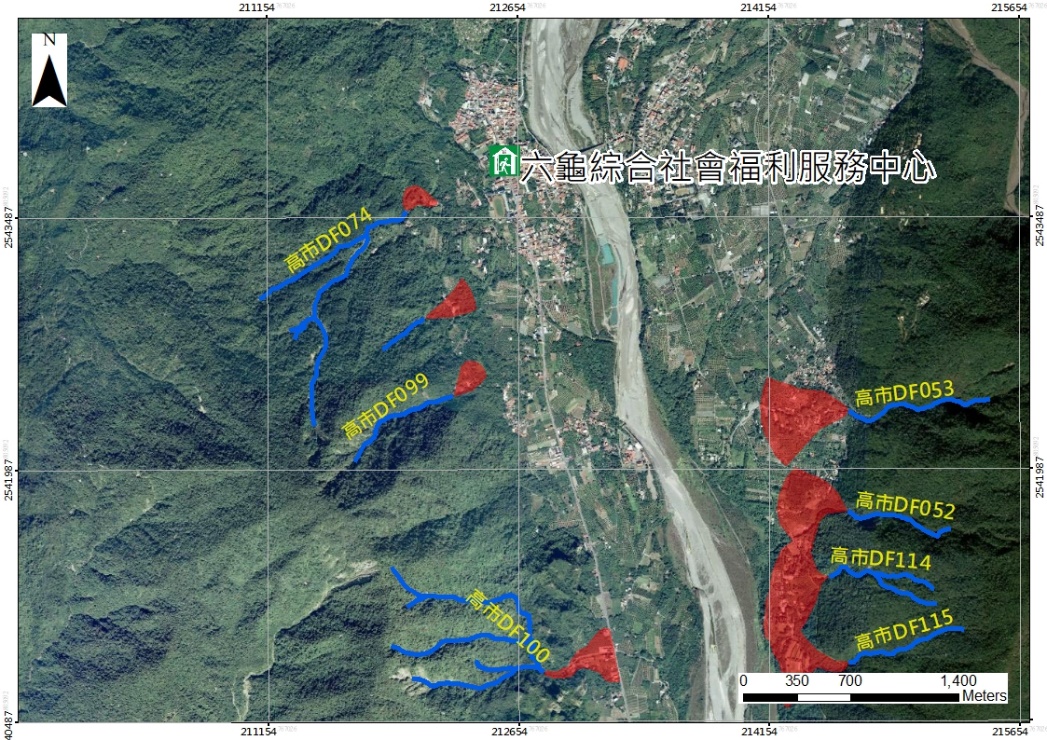 更新日期112.3.16
本里里長
鍾達煌
連絡電話
07-6892100
行動電話
0932-897558
35
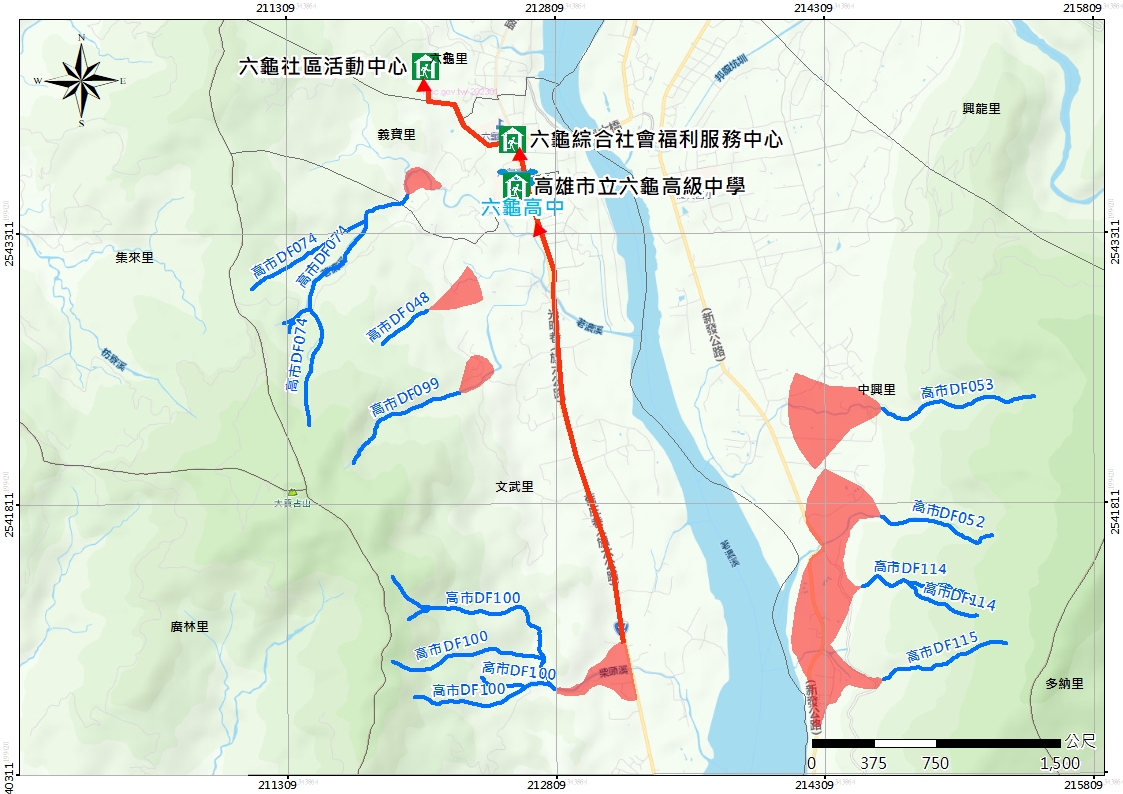 高雄市
六龜區
文武里
避難收容處所
避難收容處所
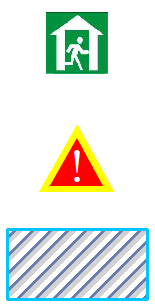 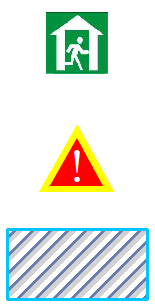 直升機起降點
直升機起降點
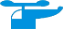 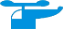 疏散避難方向
疏散避難方向
土石流影響範圍
土石流影響範圍
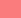 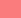 土石流潛勢溪流
土石流潛勢溪流
潛勢溪流
大規模崩塌影響範圍
高市DF048
高市DF074
高市DF099
高市DF100
土石流警戒值
350ｍｍ
保全對象人數
46人
36
災　害　防　救　資　訊
高雄市
六龜區
避難收容處所
大津里活動中心容納人數：100地址：大津49號電話：07-6801102
寶光建德社會福利慈善事業基金會
         容納人數 : 1000
         地址 : 三民路81-1號
         電話 : 07-6872100
財團法人一貫道神威天臺山天臺聖宮
        容納人數 : 1000
        地址 : 三民路81號
        電話 : 07-6872100
災害通報單位
六龜區災害應變中心電話：07-6892100
高雄市災害應變中心電話：07-8316119
水土保持局臺南分局緊急應變小組電話：06-2688280
水土保持局土石流災害應變小組電話：049-2394234
水土保持局災情通報免付費電話電話：0800-246246
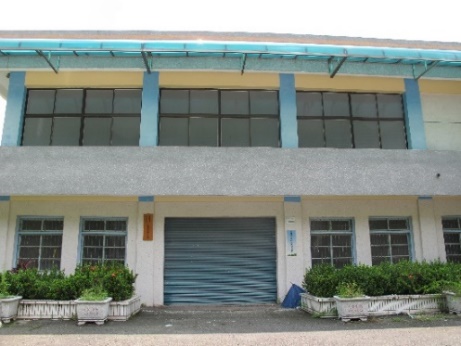 大津里
直升機起降點
六龜高中地址：光復路212號電話：07-6891023
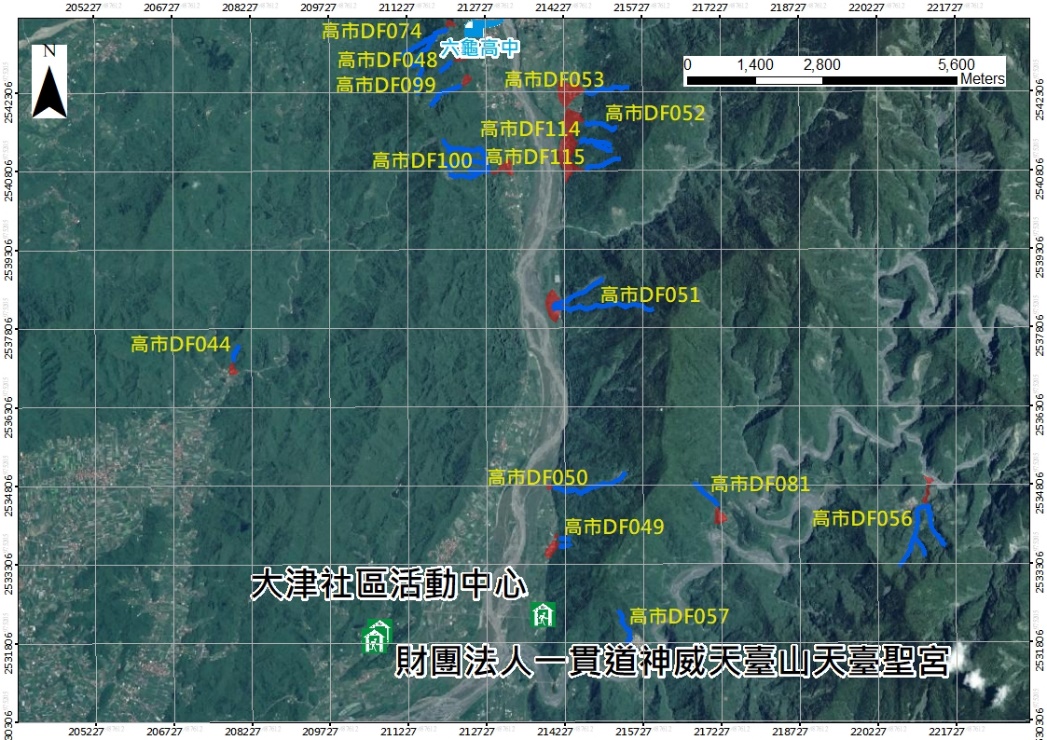 警消醫療單位
荖濃派出所地址：裕濃路18號電話：07-6881014
寶來消防分隊地址：中正路137-3號電話：07-6881382
六龜區衛生所地址：民治路16號電話：07-6891244
衛生福利部旗山醫院地址：旗山區中學路60號電話：07-6613811
更新日期112.3.16
本里里長
林文察
連絡電話
07-6801102
行動電話
0968633622
37
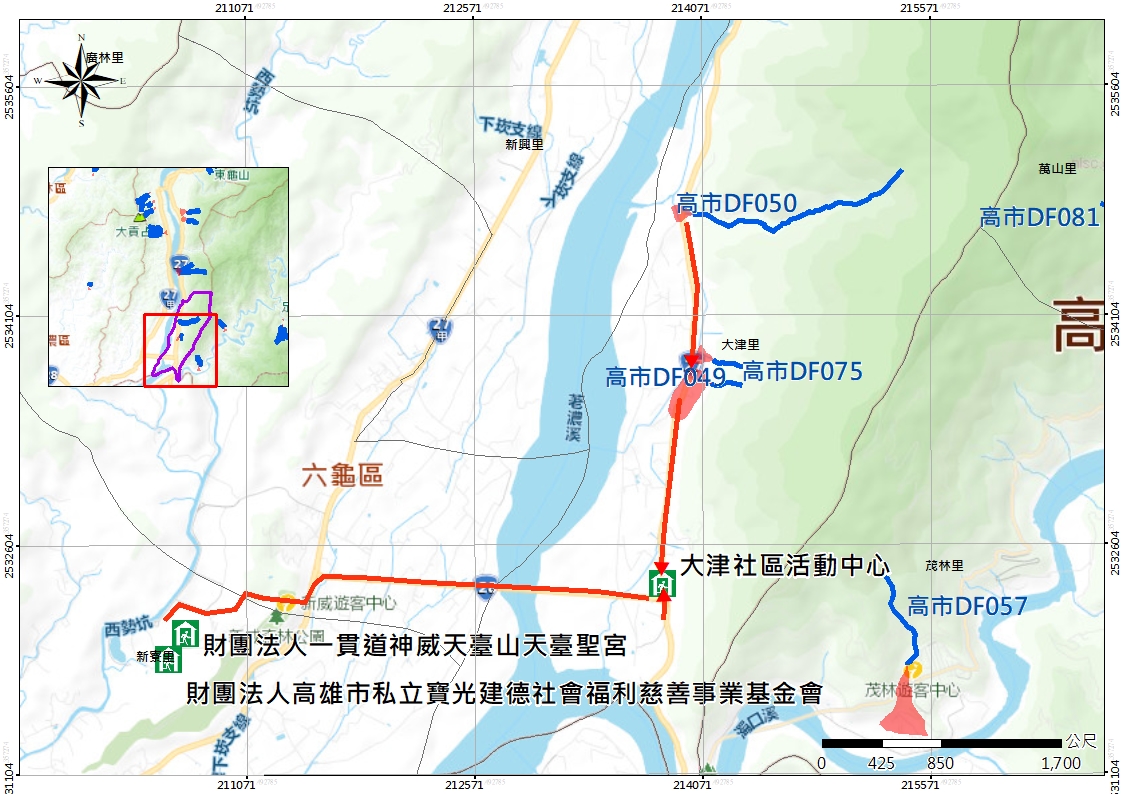 高雄市
六龜區
大津里
避難收容處所
避難收容處所
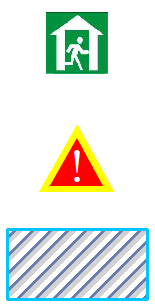 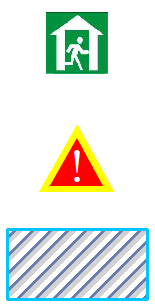 直升機起降點
直升機起降點
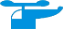 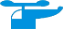 疏散避難方向
疏散避難方向
土石流影響範圍
土石流影響範圍
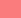 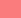 土石流潛勢溪流
土石流潛勢溪流
潛勢溪流
大規模崩塌影響範圍
高市DF049
高市DF050
高市DF075
土石流警戒值
350ｍｍ
保全對象人數
189人
38
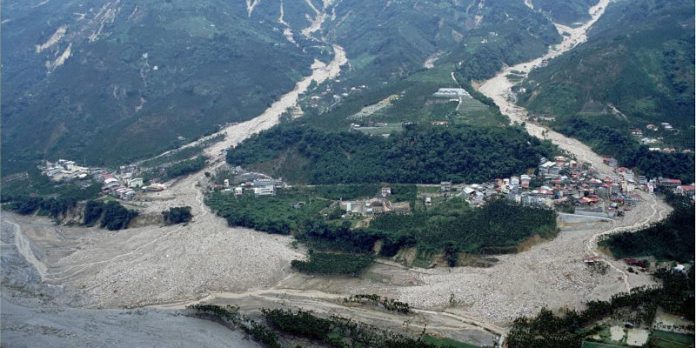 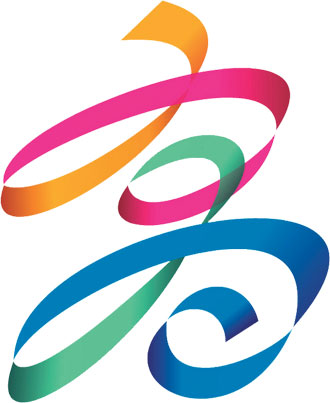 112年度9月印製
高雄市政府水利局